[Project]
An Introduction to user research
Session One:
The project
Next sessions:
Framing your research
Tools and methods
Structuring interviews
Structuring questions
Synthesis and analysis
Understand the role of digital identity in accessing government services among 16-20 year olds.
[Speaker Notes: Industrial design background - curiosity into how things work
Design anthropology - why is super important  - you can always design different chairs but why do we need another chair
How can design improve patient dignity and privacy in hospitals
Masters the culture of looking after others belongings
Worked at TACSI doing user research …]
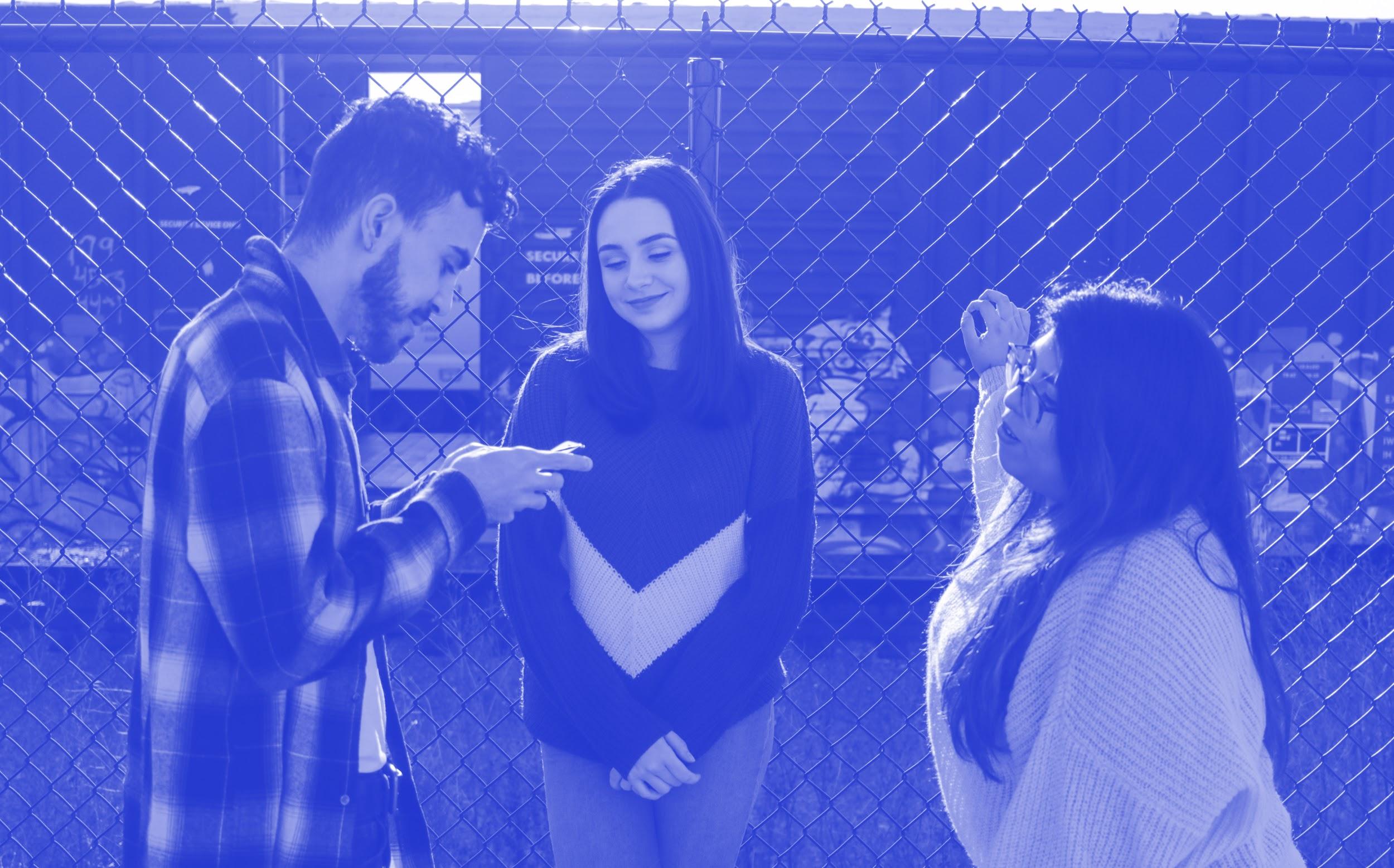 Example: Houston Airport
[Speaker Notes: Icebreaker - how long have you been doing user research? how confident are you doing user research?

Introductions

What do you hope to gain from these sessions?]
Mastering a craft
Kinds of craft
Inner Craft - reflecting, connecting, holding
Thinking Craft - conceptualising, illuminating, mapping, analysis, 
Organising Craft - convening, modelling, galvanising
Building Craft - creating, modelling, explifying, iterating, manifesting
Subheading
Acquisition
Knowledge transfer
Student > Apprentice > specialist > Expert > Master
Novice > advanced beginner > Competent > Proficient > Expert > Master
Awareness > training > Practice > Master
Discover > Training > Practice > Experience > Mentor
Jedi metaphor 1
[Speaker Notes: A lot of user research is as simple as going and talking to people but its the intention behind why and what you talk about that really matters. 

Purpose of these sessions - consistency, exposure to new methods, sharing knowledge, reflection and building confidence. 

User reasearch is hard becuase it required many types of craft (see break down) - run this as an activity where people can show their prioritise their strongest crafts]
What we’ll cover
Next sessions:
Framing your research
Tools and methods
Structuring interviews
Structuring questions
Synthesis and analysis
This session:
Learning a craft 
Purpose of user research
Types of user research 
Considerations 
Getting started
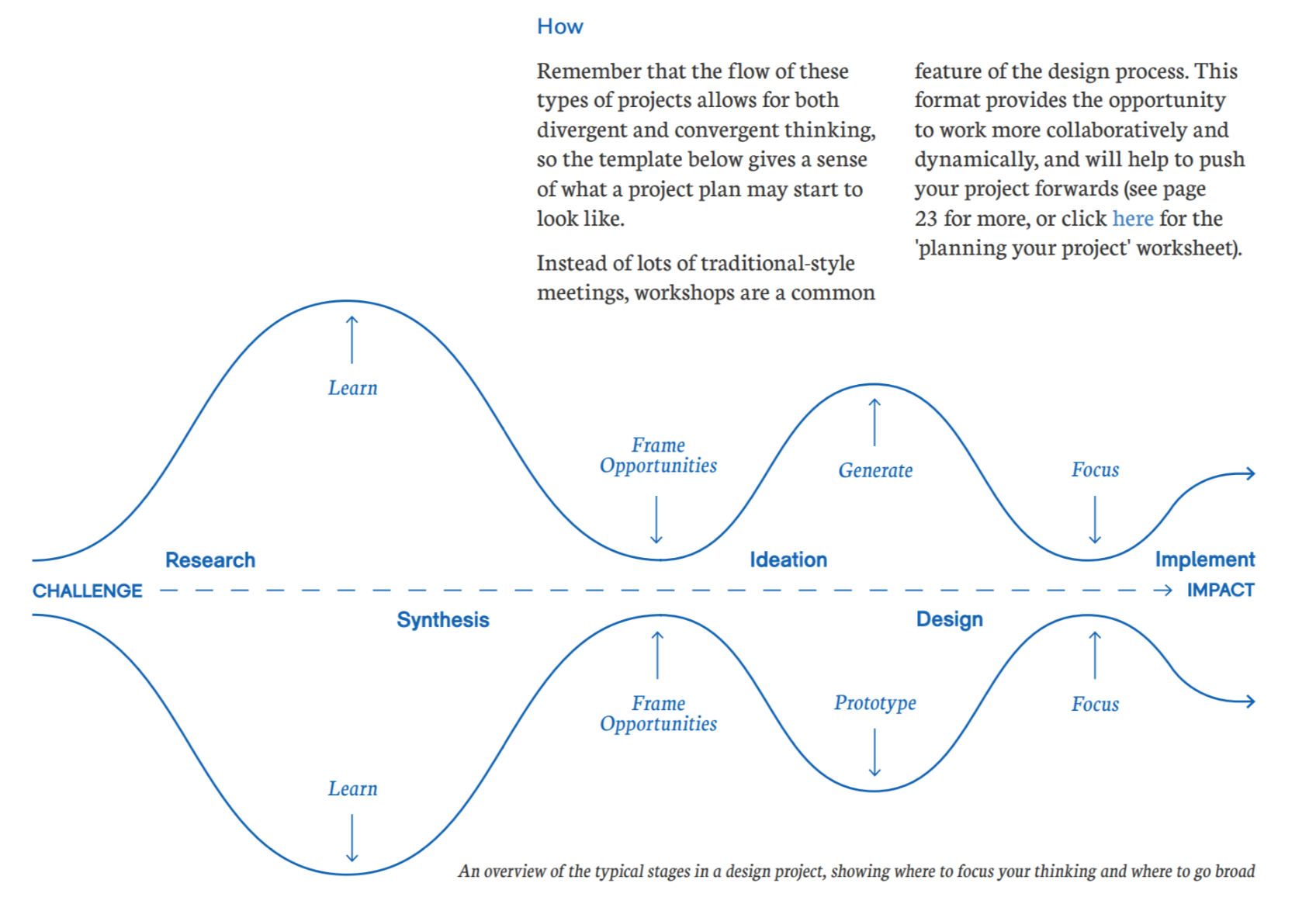 Why do user research?
Define
Empathise
Prototype
Test
Ideate
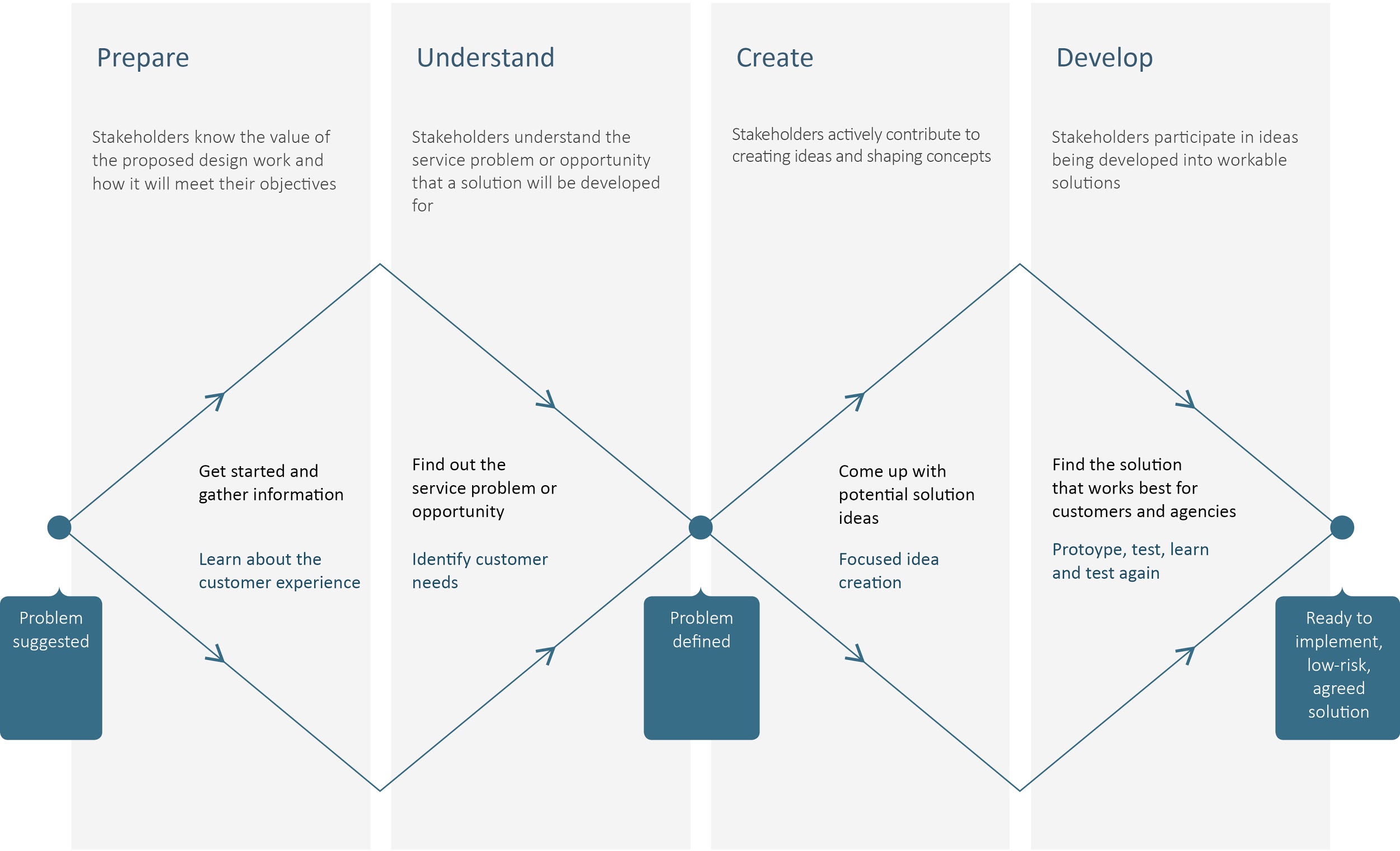 Quotes here from awesome people
Reference: Stanford d.School
[Speaker Notes: Throughout the session I will be referring to applying these methods within a discovery phase of research as they are often adapted during user testing. 

To uncover needs that people have which they may or may not be aware of (stanford)
Dpmc guide]
Reasoning
Fernando
Playpumps
Assumptions
Evidence + Empathy
[Speaker Notes: Definition of an assumption and dangers of assumptions

Going from unknowns to knowns]
Types of user research
Conversational
Say, think, do, feel
Card sorting
Day in the life
Mapping
Observational 
Ethnography
Walking Tours
Shadowing
Projectional
Cultural Probes
Story making 
Prototyping
Say, think, do, feel 
Scenarios
[Speaker Notes: We will focus on conversational methods in these sessions as they widely used however we will discuss how to incorporate other methods into your approach and can always explore future sessions on specific methods such as Observations and shadowing.]
Going Deep
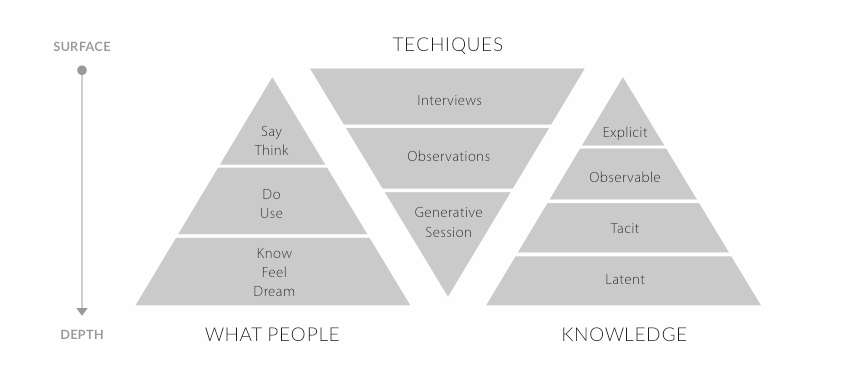 Reference: Liz Sanders
[Speaker Notes: Why it’s important to use multiple methods and spend time learning from people. 

Validating what you see or people say

Context and environment

Rapport and trust - we’ll cover these in more detail in another session]
Examples?
FbyF
Houston Airport
Considerations
Text here from doc
Getting started
Margs process steps here
[Speaker Notes: Have a clear goal of what you want to understand and why
Look before you do - what’s been done before? 
Try start from somewhere interesting - whats non obvious
Seize the opportunity and use people's time wisely 

Statement of work 
Info sheet]